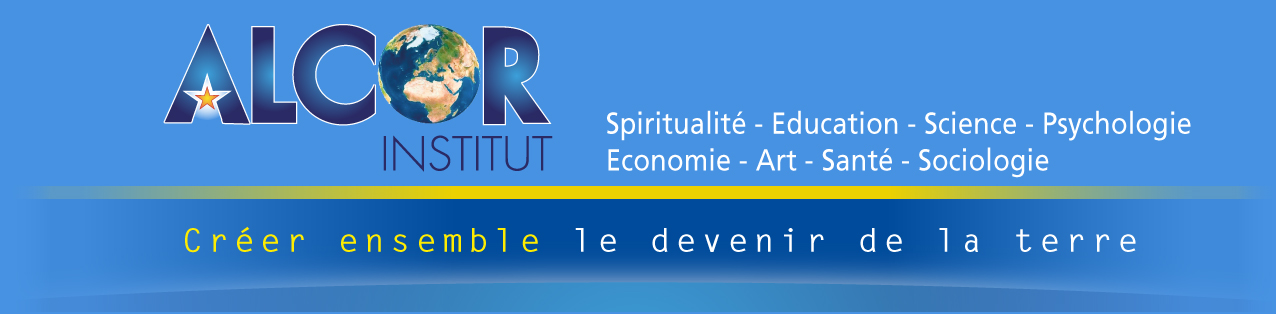 Rencontres  2 0 1 9Conférencethème : cet amour qui tient tout
Par Roger DURAND 

Le Rayon 4 : le rayon d’harmonie, de beauté par le conflit
Harmonie, beauté par le conflit
Rayons déterminants

R2	R4	R6
Cycles particuliers

R6       R7        R4

1625       1675       2025
Logos Cosmique
7 systèmes solaires
 Le nôtre ( centre du cœur )
7 schémas planétaires
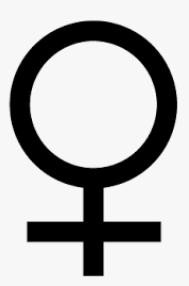 7 chaines
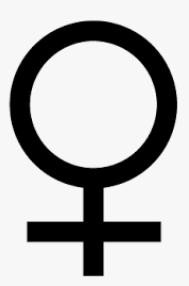 7 globes
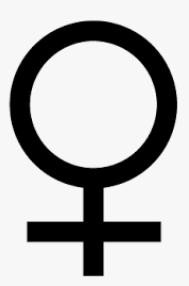 7 rondes
R4
Le R4 gouverne :
Le 4ème règne : le règne humain
L’Ame de l’humanité
La 4ème Hiérarchie créatrice, celle des monades humaines
La 4ème initiation, celle de la renonciation
La loi du don et de la renonciation
UNITECONFLITBEAUTERENONCIATION
R1
R2
R3
R4
R5
R6
R7
LES DEUX SE FONDENT EN UN
EMERGENCE
HarmonieBeauté
Esprit
AME
Matière
Personnalité
Crises Tensions Guerres
Conflit
Douleurs
Souffrance
LA SEMENCE QUI EST LA FLEUR
FEU SOLAIRE
FEU SOLAIRE
FEU ELECTRIQUE
FEU par FRICTION
1
2
CONSCIENCE UNIVERSELLE
ESPRIT
MATIERE
MATIERE
Rayon Ame		Rayon Personnalité
 

Allemagne		R4						R1

Autriche			R4						R5

Italie				R6						R4
R4
R5
Corps causal